Regulation of blood pH, role of buffers, concept of acidosis and alkalosis
Dr. Sajib Sarkar
Senior Resident
1
Objectives
What is pH?- Definition
Why is it necessary to maintain blood pH in narrow range?- Function
How is it regulated?- Physiology
What happens if regulation fails?- Diseases
Introduction
pH = - log [H+]
H+  is really a proton
Range is from 0 – 14
Acids are H+ donors.
Bases are H+ acceptors, or give up OH- in solution.
Strong & weak.
HCl			H+   +    Cl-

H2CO3			H+   +   HCO3-
3
The Body and pH
Homeostasis of pH is tightly controlled
Extracellular fluid = 7.4
Blood = 7.35 – 7.45
< 6.8 or > 8.0 death occurs
Acidosis (acidemia) below 7.35
Alkalosis (alkalemia) above 7.45
4
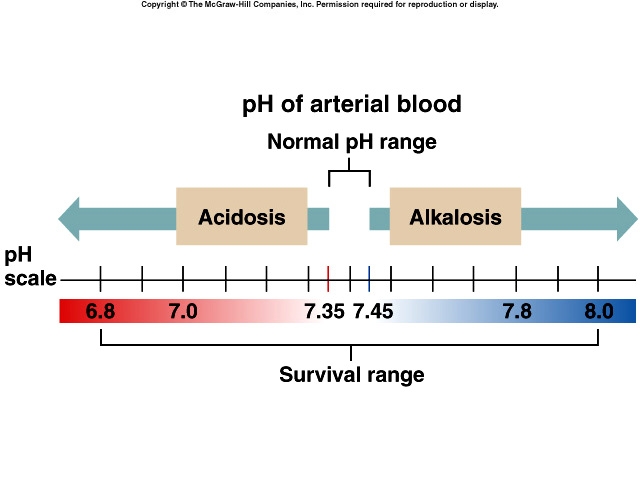 5
Why is it necessary to maintain blood pH in narrow range
Most enzymes function only with narrow pH ranges
Acid-base balance can also affect electrolytes (Na+, K+, Cl-)
Can also affect hormones
6
Why Blood pH Tends to Change?
Foods
Acids produced by metabolism
Cellular metabolism produces CO2.
CO2  +  H20  ↔ H2CO3  ↔    H+  + HCO3-

Pathological conditions- increase organic acid production
7
How is it regulated?  1. Buffers2. Lung   3. Kidney
8
1. Buffer systems
General considerations:
Resist change of pH
Usually 1 weak acid and salt of its conjugate base
eg. Acetate buffer



pK of a buffer
Buffer capacity
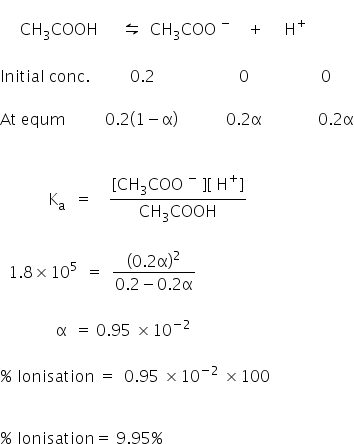 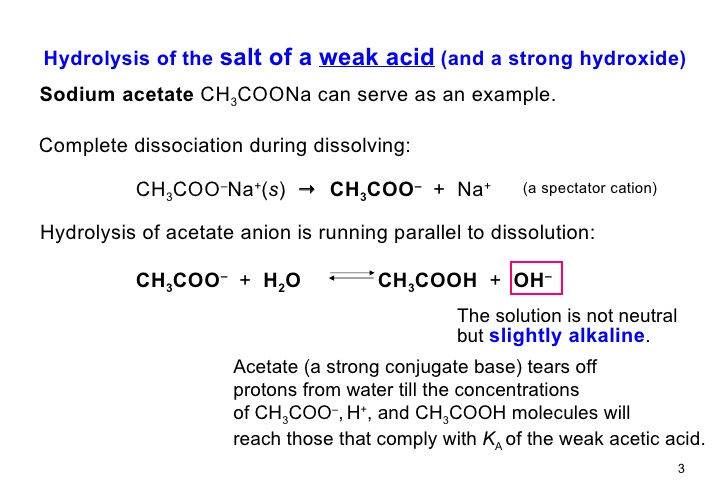 9
1a. Bicarbonate buffer
Sodium Bicarbonate (NaHCO3) and carbonic acid (H2CO3)

Maintain a 20:1 ratio : HCO3-  : H2CO3
	H2CO3     ↔	H+   +   HCO3-  

	HCl + NaHCO3  ↔ H2CO3  + NaCl
	NaOH + H2CO3  ↔ NaHCO3  + H2O
10
1b. Phosphate buffer
Major intracellular buffer

H+ + HPO42- ↔  H2PO4-

OH- + H2PO4-  ↔ H2O + H2PO42-
11
1c. Protein Buffers
Includes hemoglobin, work in blood and  ISF
Carboxyl group gives up H+  
Amino Group accepts H+
Side chains buffer H+
12
2. Respiratory mechanisms
Exhalation of carbon dioxide
Powerful, but only works with volatile acids
Doesn’t affect fixed acids like lactic acid
CO2  +  H20  ↔ H2CO3  ↔    H+  + HCO3-
Body pH can be adjusted by changing rate and depth of breathing
13
3. Role of Kidney
Conserves bicarb ions
Can eliminate large amounts of acid

Can also excrete base
Most effective regulator of pH
14
Rates of correction
Buffers function almost instantaneously
Respiratory mechanisms take minutes to hours
Renal mechanisms may take several hours to days
15
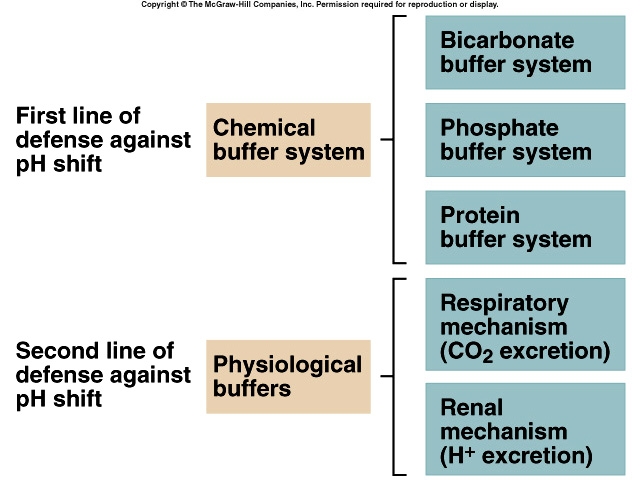 16
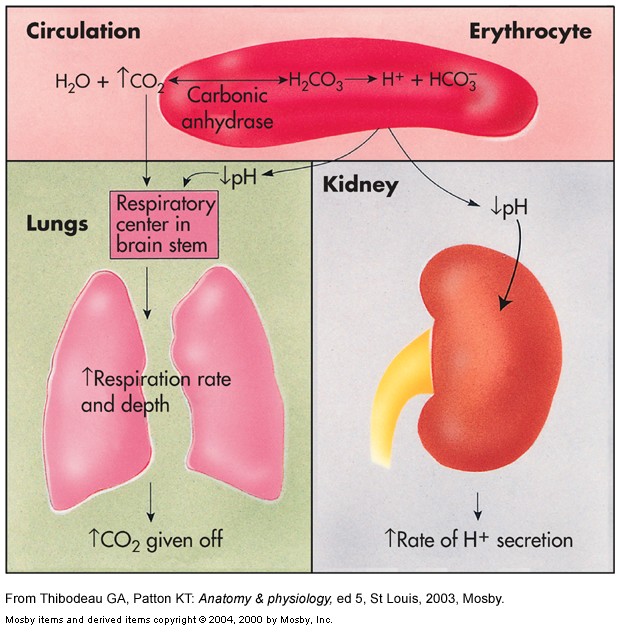 17
What should be the pH of Blood?
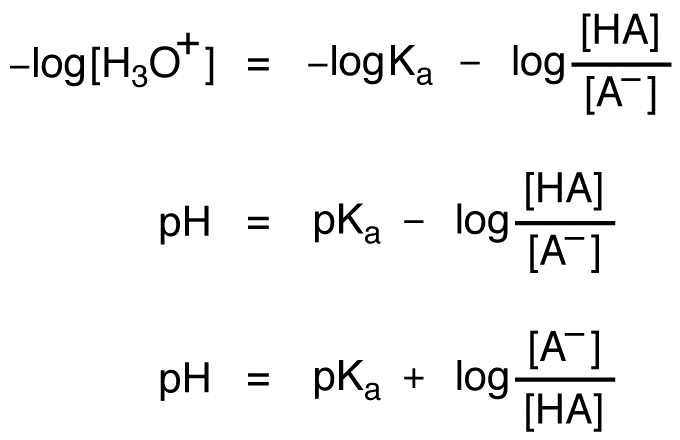 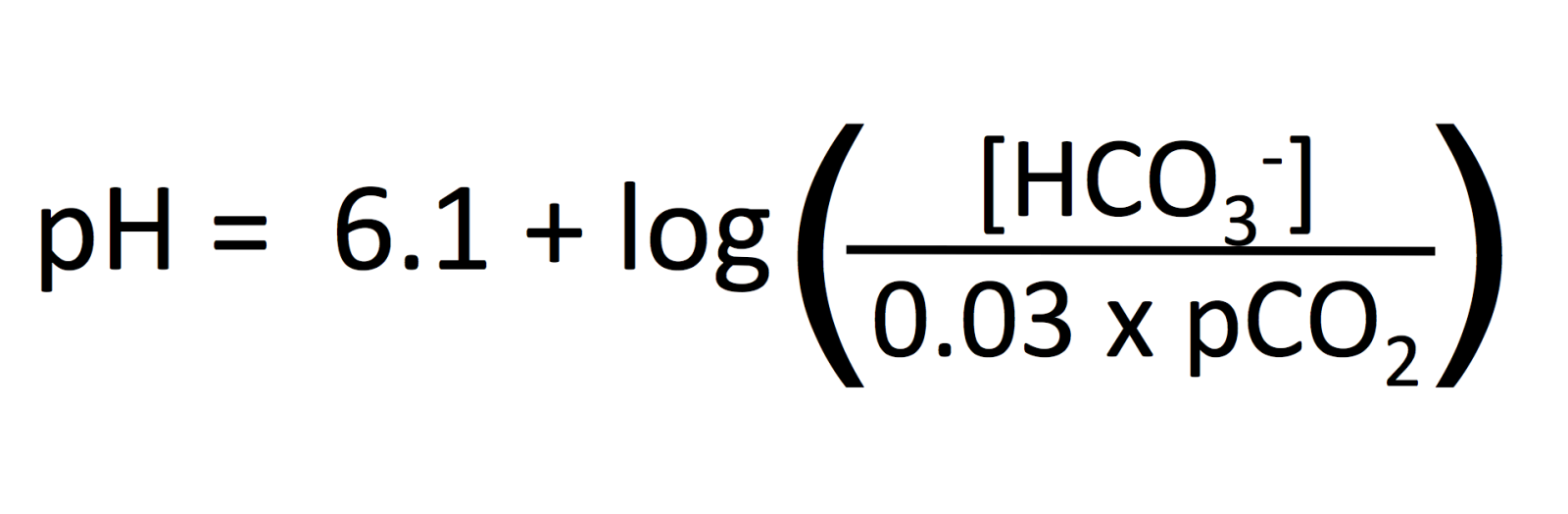 18
Acid-Base Imbalances
pH< 7.35 acidosis
pH > 7.45 alkalosis
The body response to acid-base imbalance is called compensation
May be complete if brought back within normal limits
Partial compensation if range is still outside norms.
19
Compensation
If underlying problem is metabolic,  hyperventilation or hypoventilation can help : respiratory compensation.

If problem is respiratory, renal mechanisms can bring about metabolic compensation.
20
Acidosis
Principal effect of acidosis is depression of the CNS through ↓  in synaptic transmission.
Generalized weakness
Deranged CNS function the greatest threat
Severe acidosis causes 
Disorientation
Coma 
eath
21
Alkalosis
Alkalosis causes over excitability of the central and peripheral nervous systems.
Numbness
Lightheadedness
It can cause :
Nervousness
muscle spasms or tetany 
Convulsions 
Loss of consciousness
Death
22
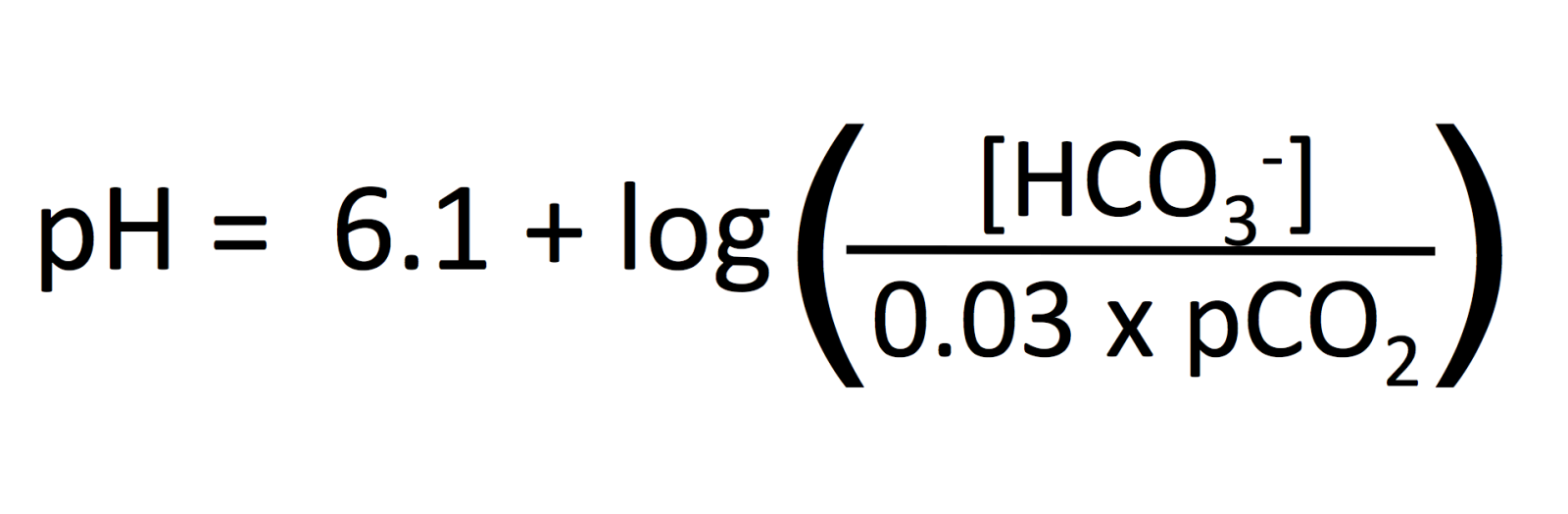 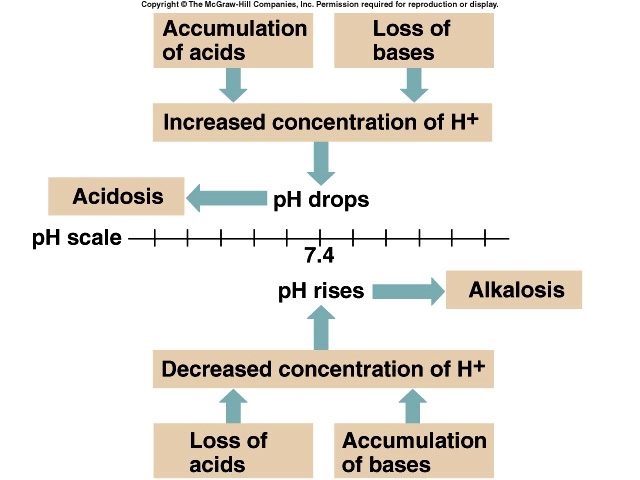 23
Respiratory Acidosis
Carbonic acid excess caused by blood levels of CO2 above 45 mm Hg. 
Hypercapnia – high levels of CO2 in blood
Chronic conditions:
Depression of  respiratory center in brain that controls breathing rate – drugs or head trauma
Paralysis of respiratory or chest muscles
Emphysema
24
Respiratory Acidosis
Acute conditons:
Adult Respiratory Distress Syndrome
Pulmonary edema
Pneumothorax
25
Compensation for Respiratory Acidosis
Kidneys eliminate hydrogen ion and retain bicarbonate ion
26
Signs and Symptoms of Respiratory Acidosis
Breathlessness
Restlessness
Lethargy and disorientation
Tremors, convulsions, coma
Respiratory rate rapid, then gradually depressed
Skin warm and flushed due to vasodilation caused by excess CO2
27
Treatment of Respiratory Acidosis
Restore ventilation
IV lactate solution
Treat underlying dysfunction or disease
28
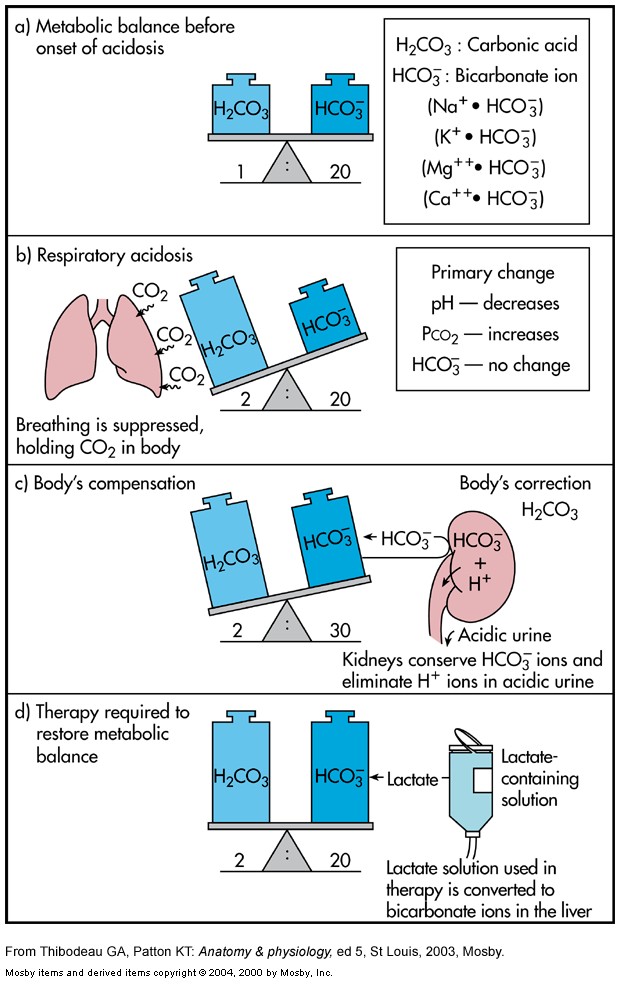 29
Respiratory Alkalosis
Carbonic acid deficit
pCO2 less than 35 mm Hg (hypocapnea)
Most common  acid-base imbalance
Primary cause is hyperventilation
30
Respiratory Alkalosis
Conditions that stimulate respiratory center:
Oxygen deficiency at high altitudes
Pulmonary disease and Congestive heart failure – caused by hypoxia 
Acute anxiety
Fever, anemia
Early salicylate  intoxication
31
Compensation of Respiratory Alkalosis
Kidneys conserve hydrogen ion
Excrete bicarbonate ion
32
Treatment of Respiratory Alkalosis
Treat underlying cause
Breathe into a paper bag
IV Chloride containing solution – Cl- ions replace lost bicarbonate ions
33
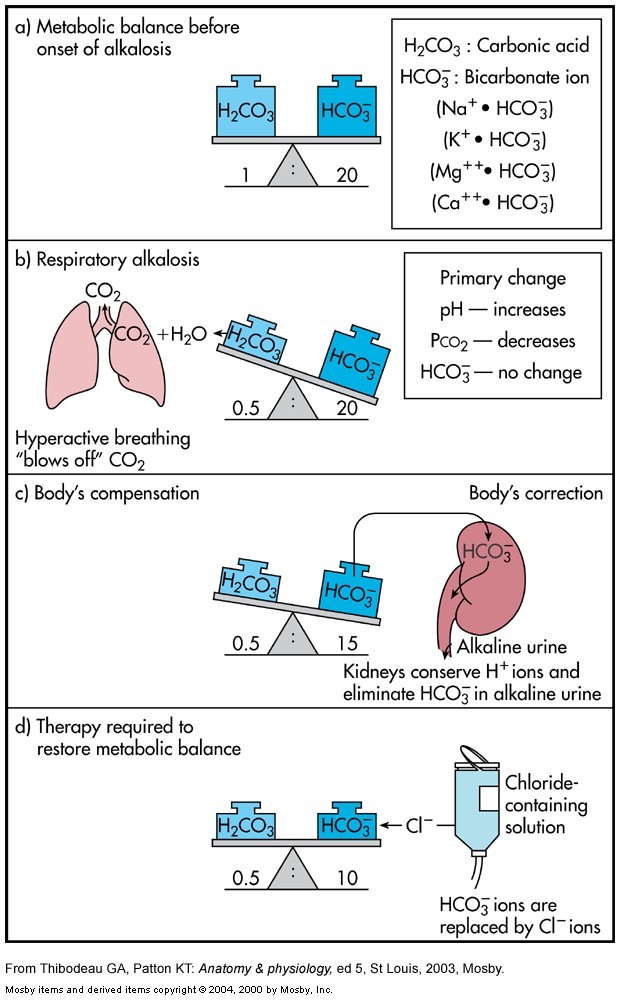 34
Metabolic Acidosis
Bicarbonate deficit  - blood concentrations of bicarb drop below 22mEq/L
Causes:
Loss of bicarbonate through diarrhea or renal dysfunction
Accumulation of acids (lactic acid or ketones)
Failure of kidneys to excrete H+
35
Symptoms of Metabolic Acidosis
Headache, lethargy
Nausea, vomiting, diarrhea
Coma
Death
36
Compensation for Metabolic Acidosis
Increased ventilation
Renal excretion of hydrogen ions if possible
K+ exchanges  with excess H+ in ECF
( H+ into cells, K+ out of cells)
37
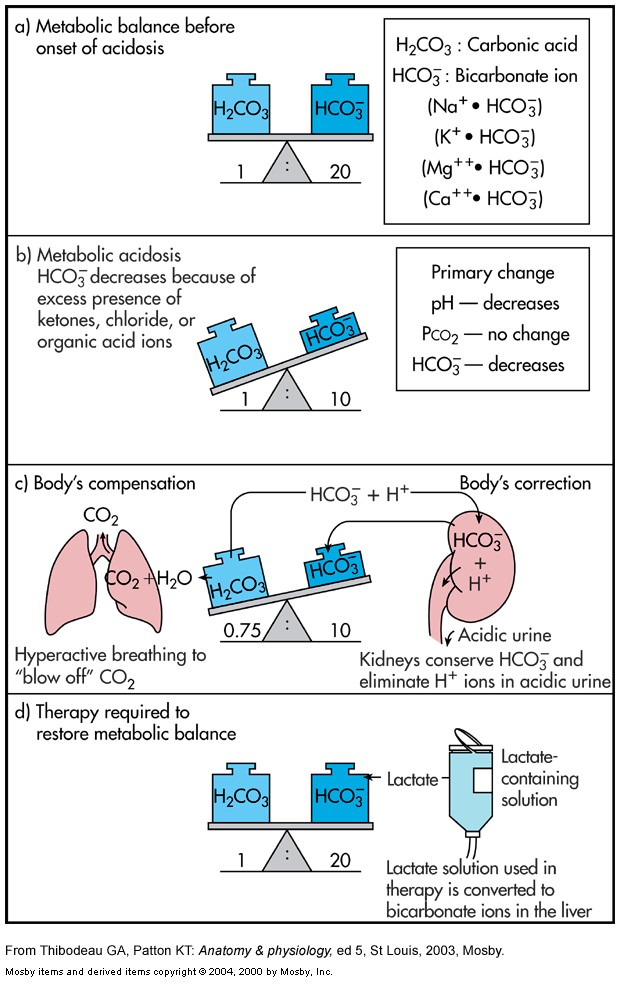 38
Metabolic Alkalosis
Bicarbonate excess -   concentration in blood is greater than 26 mEq/L
Causes:
Excess vomiting = loss of stomach acid
Excessive use of alkaline drugs
Certain diuretics
Endocrine disorders
Heavy ingestion of antacids
Severe dehydration
39
Compensation for Metabolic Alkalosis
Alkalosis most commonly occurs with renal dysfunction, so can’t count on kidneys
Respiratory compensation difficult – hypoventilation limited by hypoxia
40
Symptoms of Metabolic Alkalosis
Respiration slow and shallow
Hyperactive reflexes ; tetany
Often related to depletion of electrolytes
Atrial tachycardia
Dysrhythmias
41
Treatment of Metabolic Alkalosis
Electrolytes to replace those lost
IV chloride containing solution
Treat underlying disorder
42
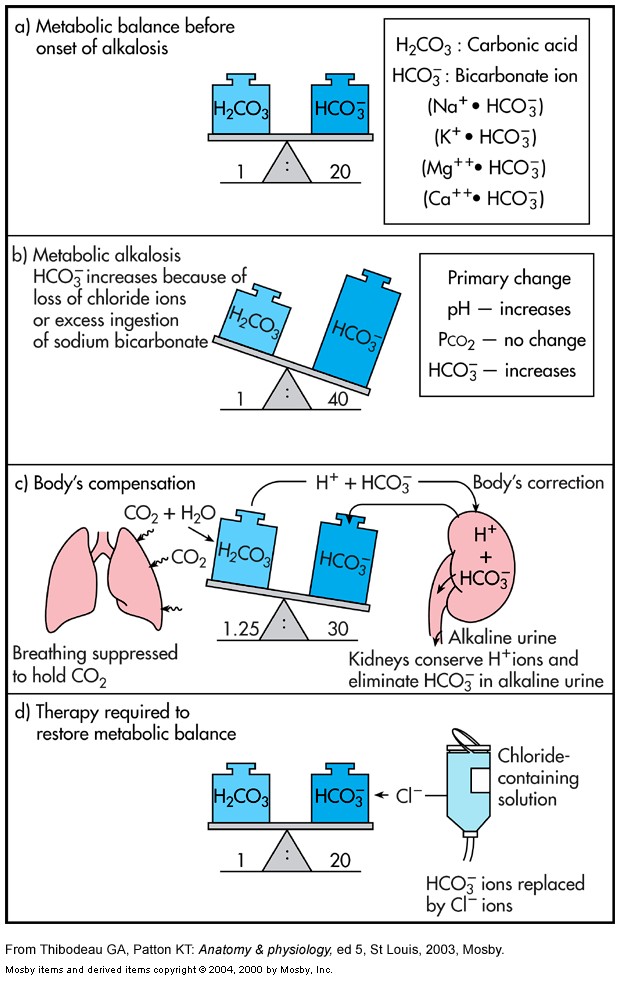 43
Diagnosis of Acid-Base Imbalances
What is the primary disorder?
Compensatory mechanism?
Complete or incomplete?
Investigation- ABG
Essential parameters in an ABG-
pH
HCO3-
Pco2
Po2
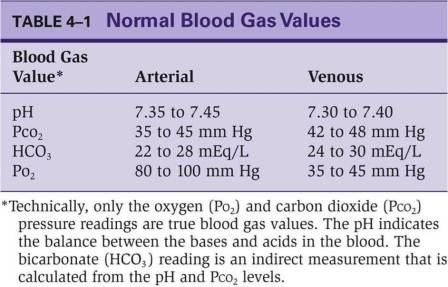 44
Diagnosis of Acid-Base Imbalances
Note whether the pH is low (acidosis) or high (alkalosis) or normal (normal/ compensated).
Identify individual changes in pCO2 or HCO3- 
Change correspond to the pH finding would be primary pathology.
Change in other one refers to compensation.
45
Example
A patient is in intensive care because he suffered a severe myocardial infarction 3 days ago. The lab reports the following values from an arterial blood sample:
pH 7.3				→	Acidosis
HCO3- = 20 mEq / L	→	Met Acidosis
PCO2 = 32 mm Hg 	→	Resp Alkalosis
Metabolic Acidosis with 
compensatory Respiratory Alkalosis
46
47
Diagnose
pH 	=7.5

HCO3- 	= 31 mEq / L ( 22 - 26)

PCO2 	= 49 mm Hg  (35 - 45)
48
Diagnose
pH 	=7.37

HCO3- 	= 36 mEq / L ( 22 - 26)

PCO2 	= 62 mm Hg  (35 - 45)

PO2 	= 65 mm Hg (80-100)
49
THANK YOU
50